VCoI Deliverables and Status
Working Deck
May 2021
Outline
Concepts Re-use Calculus
Content requirements
Metamodel
Annotation requirements
Output formats (presentation)
Context Ontology
Process
Summary document for the whole package (coversheet / ToC)
Concepts Re-use Calculus
C
W
Concept
Word
means
in context
Is one or a set of
Context
X
Re-use
Ontology
Concept Library
Concept
Concept
Concept
Concept
Concept
Requirement Overview
Terms and Definitions
Wiki Table
TF Conceptual ontology
Vocabulary Resource
Document insert
Industry ontologies
Individual Wiki Pages
(with Index)
IOF
FIBO
Acronyms,
Abbreviations
& Nicknames
Taxonomies
Semantic Completeness
Wiki Table
Vocabularies
Document inserts
Other Structured Resources (US Gov, industry etc.)
Vocabulary for Models
References
Wiki Table
Document insert
References
Content requirements
Requirement Overview: Content
Terms and Definitions
Wiki Table
TF Conceptual ontology
Vocabulary Resource
Document insert
Industry ontologies
Individual Wiki Pages
(with Index)
IOF
FIBO
Acronyms,
Abbreviations
& Nicknames
Taxonomies
Semantic Completeness
Wiki Table
Vocabularies
Document inserts
Other Structured Resources (US Gov, industry etc.)
Vocabulary for Models
References
Wiki Table
Document insert
References
Content: Sections and Examples
Terms
Algorithmic Governance
Definitions
In Ontology not in Terms list!
E.g.: 
“decision-making systems that regulate a domain of activity in order to manage risk or alter behavior through continual computational generation of knowledge by systematically collecting data (in real time on a continuous basis) emitted directly from numerous dynamic components pertaining to the regulated environment in order to identify and, if necessary, automatically refine (or prompt refinement of) the system's operations to attain a pre‐specified goal”
Abbreviations
Generally refer EITHER to a Term or to a Reference
If you add an Abbreviation that refers to a Term, you MUST add the Term to the Terms list
NIEM : National Information Exchange Model 
References
There are TWO uses of References:
A reference to use in a Wiki, document etc. (a work)
The reference for a Definition in the VCoI-derived resource (The ‘VCoI’)
Example 1: as usable Reference (separate kinds; use standard established ones for this e.g. Chicago Manual)
Data Documentation Initiative: https://ddialliance.org/ 
RDF: W3C Recommendation 25 February 2014: "RDF Schema 1.1“
Example2: for VCoI
Algorithmic Regulation: https://beyondtransparency.org/chapters/part-5/open-data-and-algorithmic-regulation/
Metamodel
Requirement Overview: Metamodel
Terms and Definitions
Wiki Table
TF Conceptual ontology
Vocabulary Resource
Document insert
Industry ontologies
Individual Wiki Pages
(with Index)
IOF
FIBO
Acronyms,
Abbreviations
& Nicknames
Taxonomies
Semantic Completeness
Wiki Table
Vocabularies
Document inserts
Other Structured Resources (US Gov, industry etc.)
Vocabulary for Models
References
Wiki Table
Document insert
References
Metamodel: Implementation Details
Next slide
Implementation: Syntaxes
Context has to be represented somehow
Wikistuff
CSV?
Terms and Definitions
Wiki Table
TF Conceptual ontology
Vocabulary Resource
SKOS/MVF
DL
Word
Document insert
OWL
Industry ontologies
Wikistuff
Individual Wiki Pages
(with Index)
IOF
FIBO
Acronyms,
Abbreviations
& Nicknames
Taxonomies
Semantic Completeness
SKOS
Wiki Table
Vocabularies
SBVR
Document inserts
Other Structured Resources (US Gov, industry etc.)
Vocabulary for Models
MVF
References
Wiki Table
Document insert
References
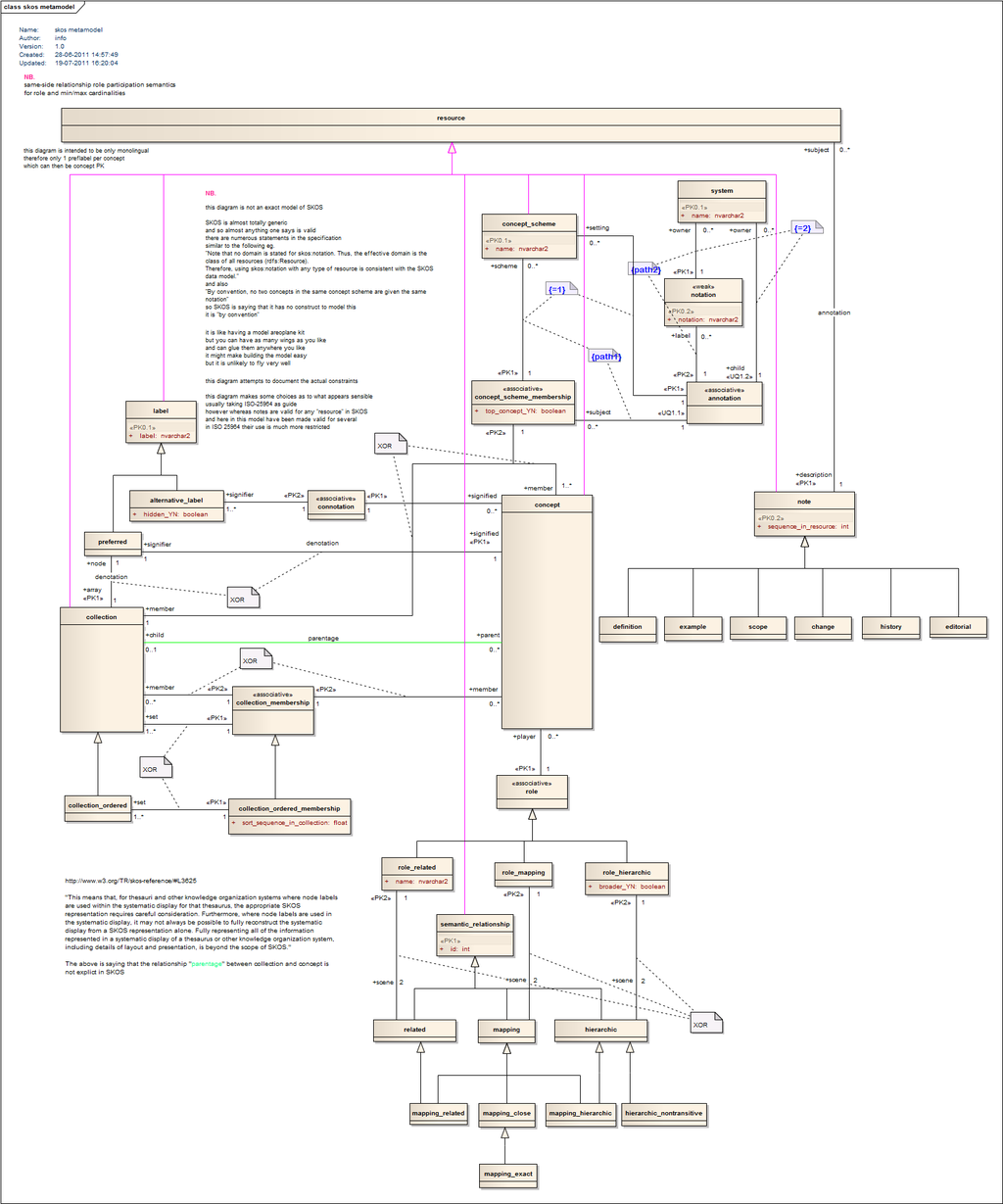 SKOS
By Ottomachin - Own work, CC0, https://commons.wikimedia.org/w/index.php?curid=15941736
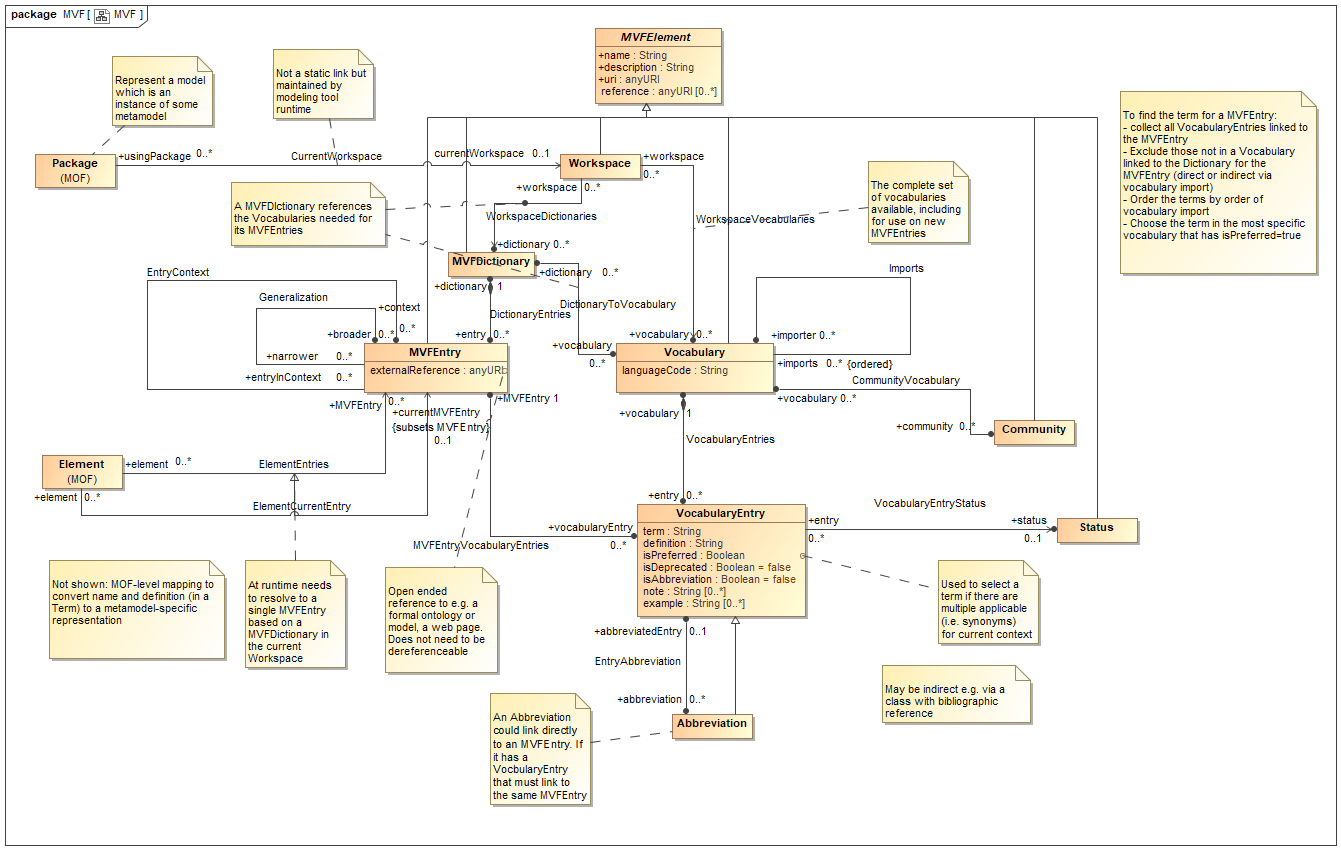 MVF Latest:
Annotation requirements
Output formats (presentation)
Requirement Overview: Outputs
Terms and Definitions
Wiki Table
TF Conceptual ontology
Vocabulary Resource
Document insert
Industry ontologies
Individual Wiki Pages
(with Index)
IOF
FIBO
Acronyms,
Abbreviations
& Nicknames
Taxonomies
Semantic Completeness
Wiki Table
Vocabularies
Document inserts
Other Structured Resources (US Gov, industry etc.)
Vocabulary for Models
References
Wiki Table
Document insert
References
Context Ontology
Kinds of Contexts
VMBO 2019 - The 13th International Workshop on Value Modeling and Business Ontologies
18
Complex Context
Who
“played by”
What
“In context ”
When
hoW
Why
Where
Recall 
inContextOf is sometimes an Independent Thing (aspect)
More often it is a Mediating Thing (multi-aspect)
Relator (Mediating Thing) is also an Existentially Dependent Thing
19
Process
Top level ‘triage’ process
Identity if this is a word strong that already exists in our concept-base already
New Concept in Concepts List
Concept Exists
Update concepts Synonyms
Process 1: Terms
Update context ontology
Refers to
Analyze Input
Process 2: Abbrev
Outputs
 (all 3)
Define ‘Term’: A lexical representation of a Concept
Process 3: Refs
Reference: Background material we may want to point to for the meaning of some basic term (symbol grounding)
 - makes the Foundational Ontology really simple
 - document this for other groups
Might refer to
Process for ‘Term’? (or core, for Concept)
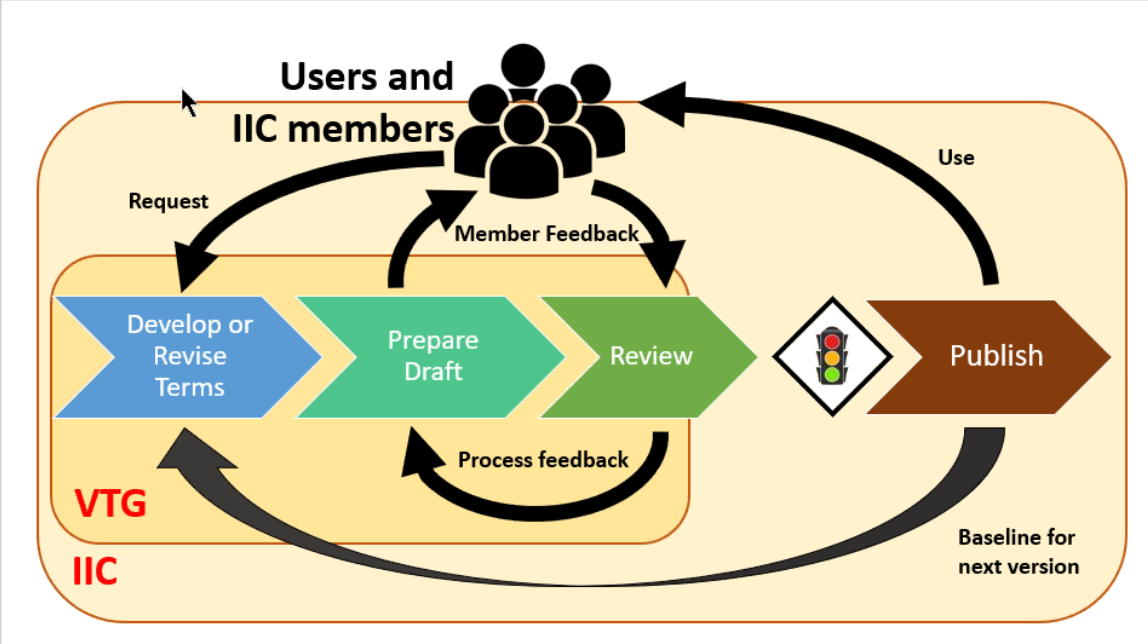 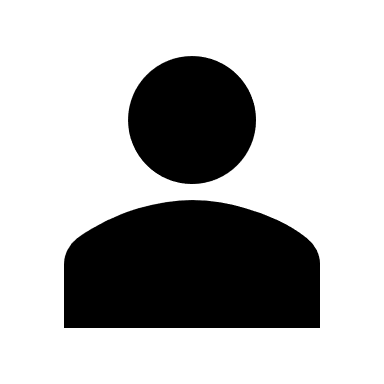 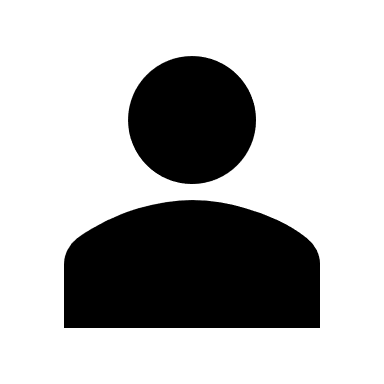 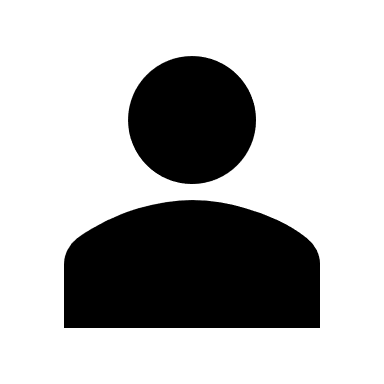 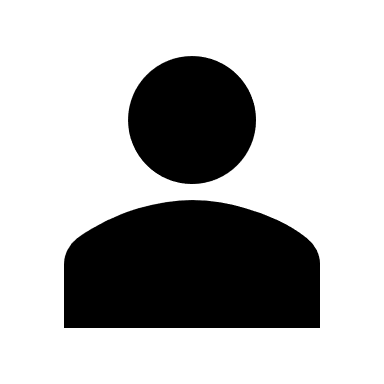 Inputs
Concepts
+
Defns
See other page
Analyze inputs
Definition
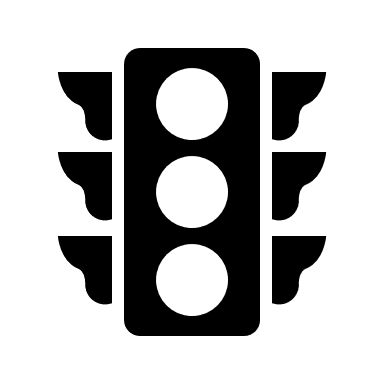 Identify Term
Review
Identify Concept
Formalize meaning
Publish
Ensure aligned
Identify Usage Context
Ontology
Ontology
Ontology
Terms Usage
Usage Context
Context Ontology
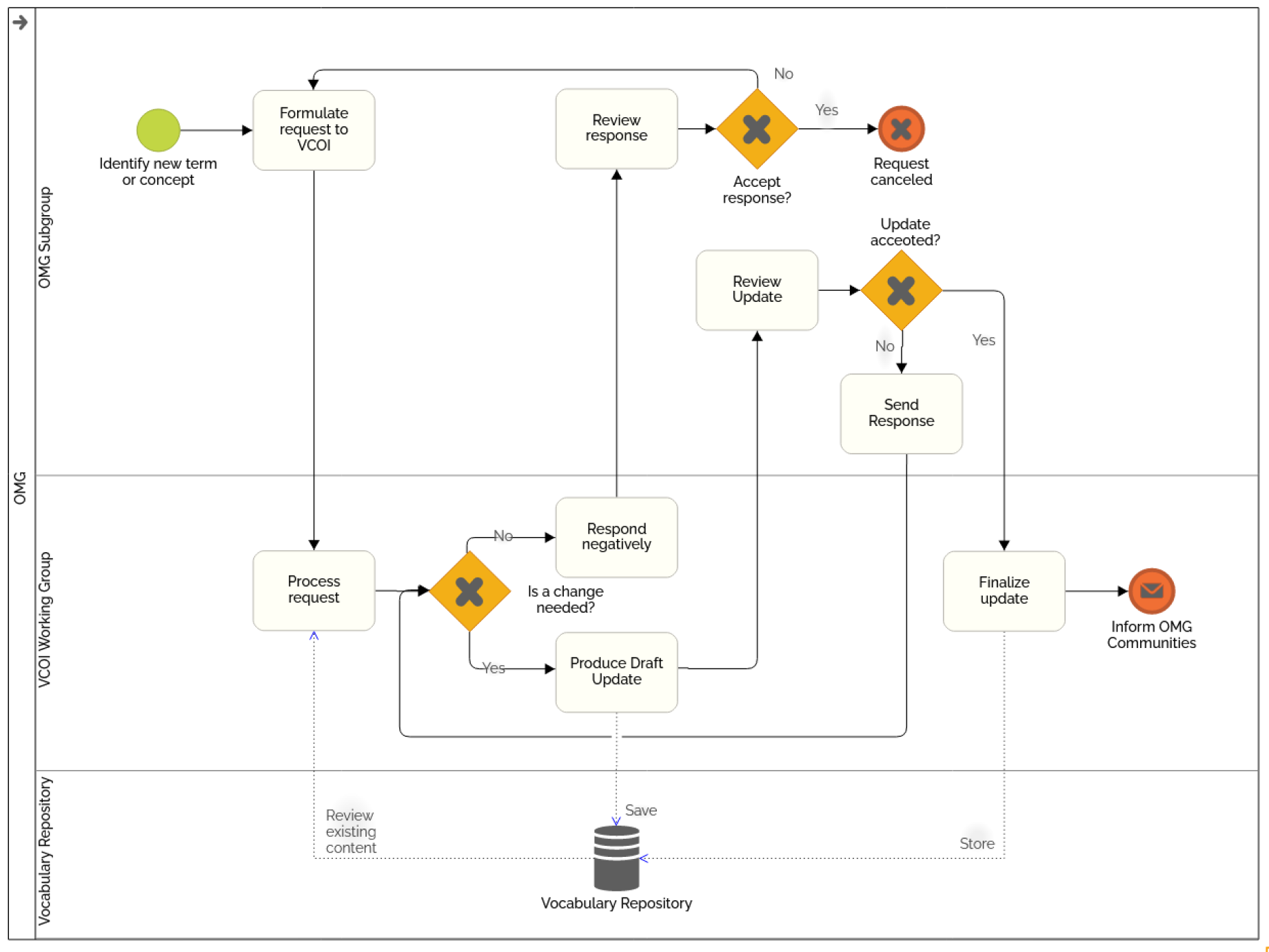 BPMN Process Initial Draft
Summary document for the whole package (coversheet / ToC)